Модели реализации программы повышения квалификации в ресурсном центре ГБОУ прогимназии "Радуга" № 624 Адмиралтейского района Санкт-Петербурга
Казанникова Анна Вячеславовна

Ресурсный центр дополнительного образования Санкт-Петербурга 
ГБОУ прогимназии «Радуга» № 624 Адмиралтейского района СПб
Основание деятельности ресурсного центра (далее - РЦ)
распоряжение Комитета по образованию правительства СПб от 04.06.2018 № 1696-р «О признании образовательных учреждений ресурсными центрами дополнительного образования» ГБОУ прогимназия «Радуга» № 624 Адмиралтейского района Санкт-Петербурга признана ресурсным центром дополнительного образования Санкт-Петербурга по теме «Развитие системы дополнительного образования для детей дошкольного возраста» на период с 01.01.2019 по 31.12.2021.
ПОКАЗАТЕЛИ ЭФФЕКТИВНОСТИ РАБОТЫ РЦ
Управленческие решения по результатам ИД и их влияние на развитие ОУ
Управленческие решения по результатам ИД и их влияние на развитие ОУ
Управленческие решения по результатам ИД и их влияние на развитие ОУ
Управленческие решения по результатам ИД и их влияние на развитие ОУ
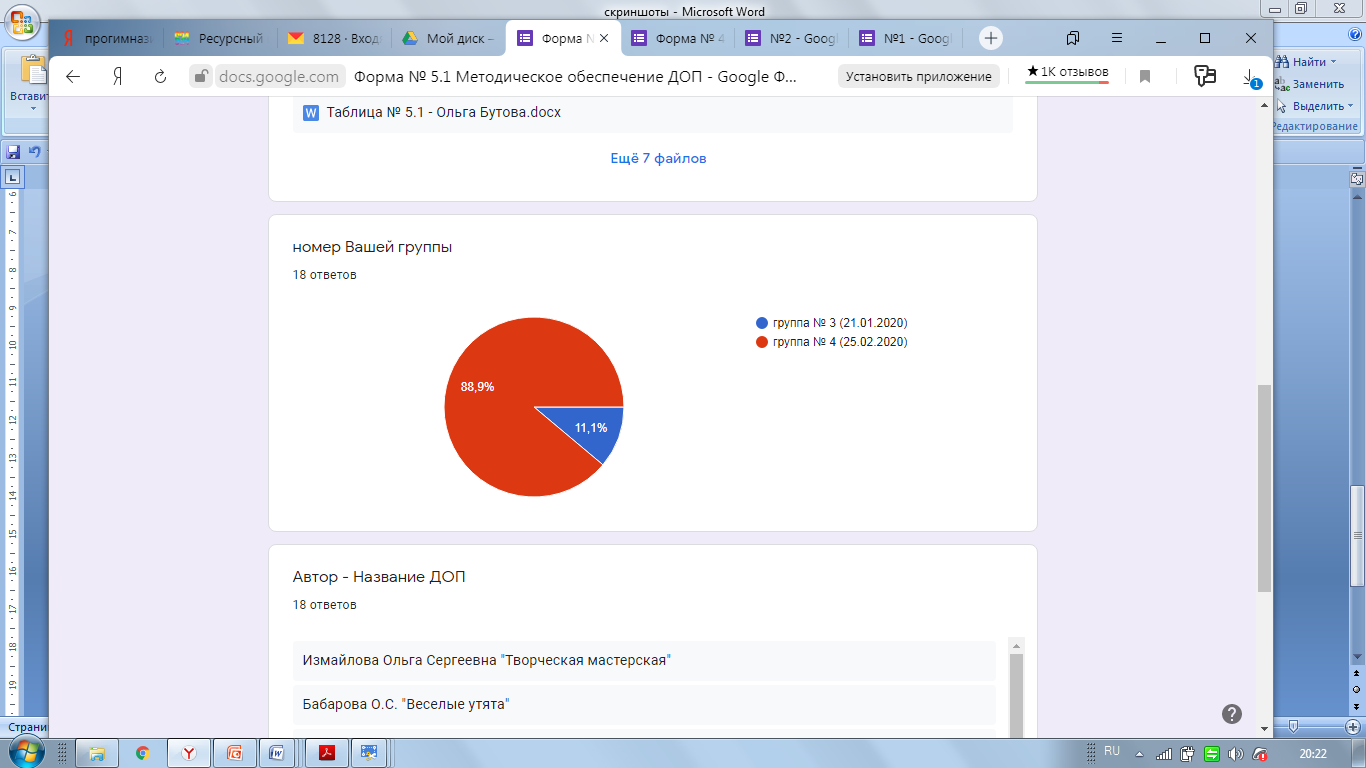 ПОКАЗАТЕЛИ ЭФФЕКТИВНОСТИ РАБОТЫ РЦ
Диссеминация лучших педагогических разработок участников программы повышения квалификации были представлены в рамках городских мероприятий:
- Городская научно-практическая конференция «Педагогические инновации: теория и практика преемственности в реализации ФГОС дошкольного и начального общего образования» секция № 3 «Педагогические инновации в организации работы системы дополнительного образования и внеурочной деятельности»
- Городской семинар «Система работы с неблагополучными семьями в условиях дошкольной образовательной организации и начальной школы: точки роста» секция № 4 «Дополнительные образовательные программы как фактор успешности работы с неблагополучными семьями»
- Итоговые семинары по окончанию обучения по программе повышения квалификации в форме общественно-профессиональной экспертизы с участием магистрантов РГПУ им. А.И.Герцена
БЛАГОДАРИМ ЗА ВНИМАНИЕ
Казанникова Анна Вячеславовна
(kazannikova@yandex.ru)
Ресурсный центр дополнительного образования Санкт-Петербурга 
ГБОУ прогимназии «Радуга» № 624 Адмиралтейского района СПб